Formación de Investigadores
Proceso de denuncia e investigación de casos de acoso laboral y sexual con perspectiva de género
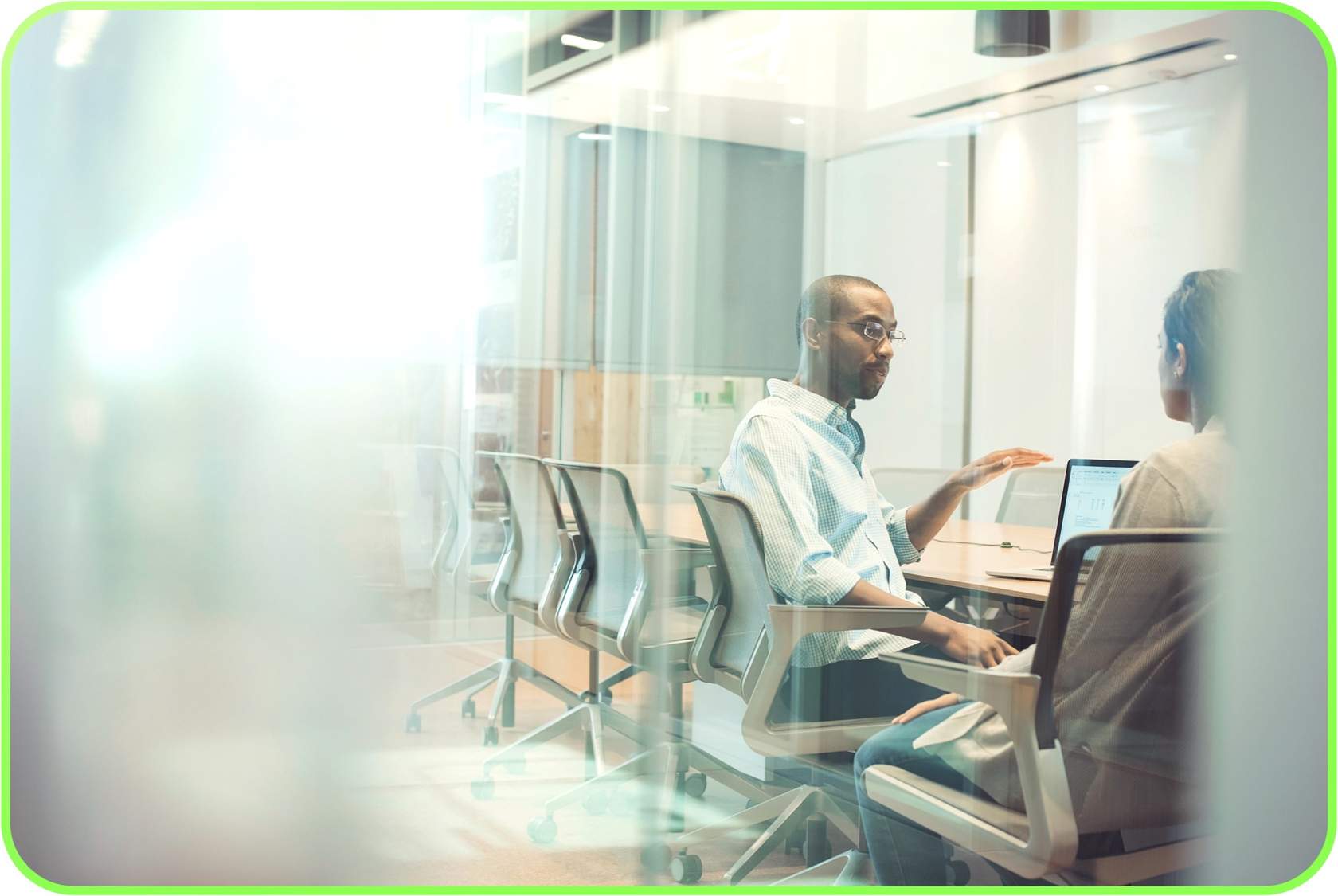 La Ley N°21.643 (Ley Karin) refiere que los procedimientos de investigación deberán sujetarse a los principios de confidencialidad, imparcialidad, celeridad y perspectiva de género. Estos principios son fundamentales para abordar las particularidades y las dinámicas de poder involucradas en los casos de acoso, asegurando que las víctimas reciban un trato justo y respetuoso.
Refiere la citada ley que, cuando estas investigaciones se realicen por el empleador, este deberá designar preferentemente a un trabajador o trabajadora que cuente con formación en materias de acoso, género o derechos fundamentales.
La perspectiva de género en estos procesos es esencial porque reconoce las desigualdades estructurales y las diferencias de poder entre los géneros que pueden influir en la ocurrencia y la percepción del acoso. El acoso laboral y sexual a menudo se basa en dinámicas de género, donde las mujeres y personas parte de grupos de minorías son más susceptibles a ser víctimas debido a su posición de menor poder relativo en muchas organizaciones. Un enfoque que considere estas dinámicas permite una comprensión más profunda de los incidentes y ayuda a evitar interpretaciones y decisiones sesgadas.
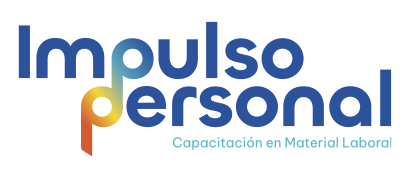 Proceso de denuncia e investigación de casos de acoso laboral y sexual con perspectiva de género
Para implementar un proceso de denuncia e investigación con perspectiva de género, es fundamental que las organizaciones diseñen políticas claras, y no tan solo el flujo propuesto por la Dirección del Trabajo y la política propuesta por la SUSESO, si no que estas se encuentren insertas dentro de la cultura y el flujo comunicacional de la organización. 
Estas políticas deben ser comunicadas a todas las personas que trabajan, asegurando que conozcan sus derechos y el procedimiento para presentar una denuncia. La formación y sensibilización sobre temas de acoso y género también son esenciales para todas las personas de la organización, acorde con la ley 21.643, especialmente para aquellos encargados de gestionar y investigar las denuncias.
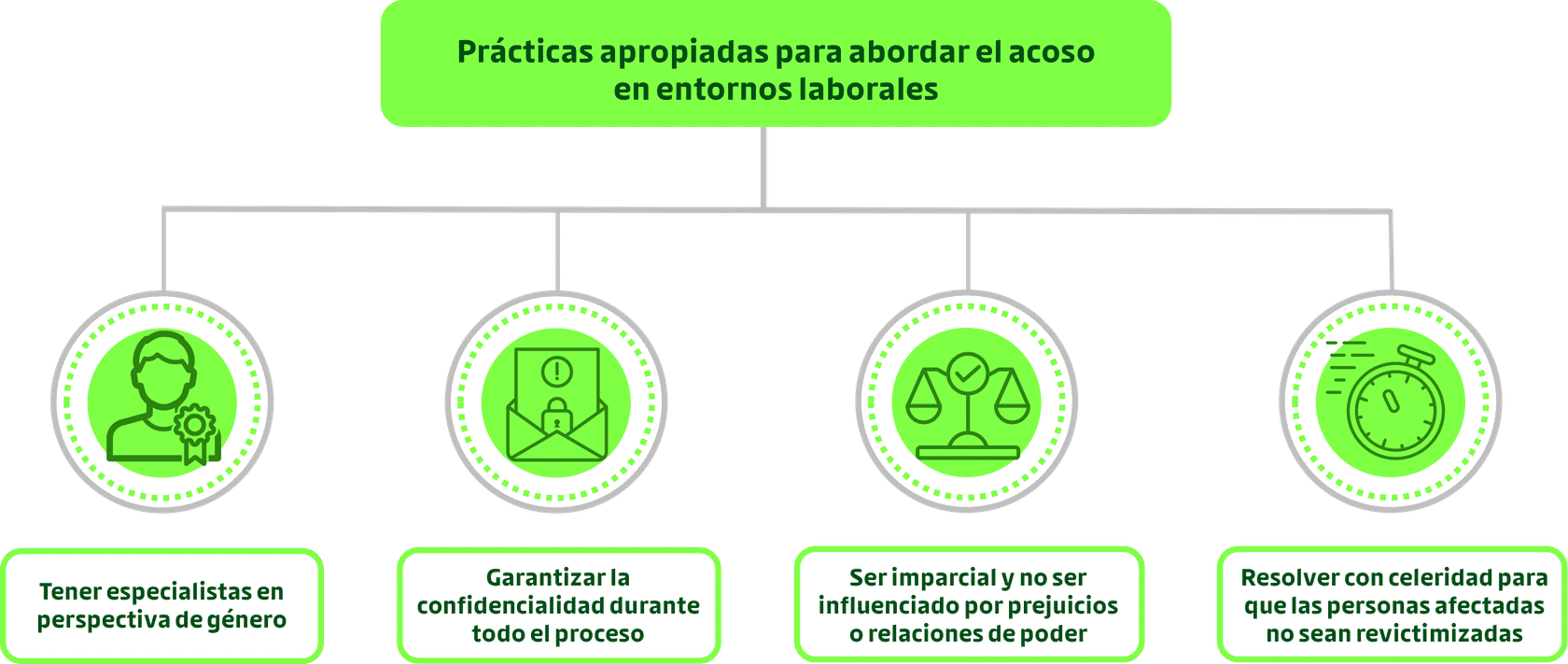 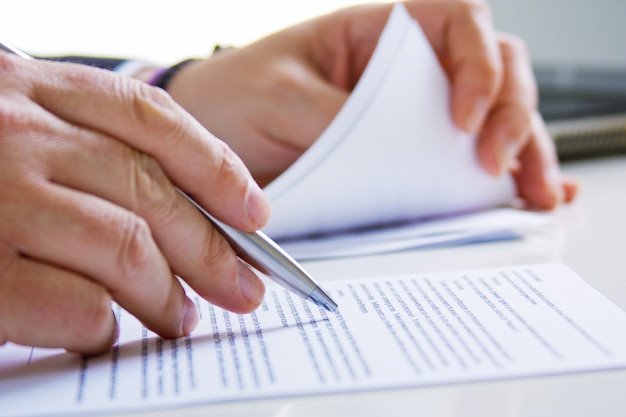 Proceso de denuncia e investigación de casos de acoso laboral y sexual con perspectiva de género
Cuando se realiza una investigación, es crucial designar a una persona con formación en materias de acoso, género o derechos fundamentales, tal como lo estipula la Ley Karin. Esta persona especialista estará mejor preparada para entender las complejidades del acoso desde una perspectiva de género y manejar la situación con la sensibilidad necesaria. Además, el garantizar la confidencialidad protege la privacidad de las partes involucradas, fomentando un ambiente de confianza que anima a las víctimas a denunciar sin miedo a represalias, y por otro lado, la imparcialidad y celeridad en el proceso de investigación son igualmente importantes. 

La imparcialidad asegura que todas las partes sean tratadas de manera justa y que el proceso no esté influenciado por prejuicios o relaciones de poder dentro de la organización. La celeridad, por otro lado, es vital para evitar la revictimización de la persona afectada y para resolver el conflicto de manera eficiente, reduciendo el impacto negativo en el ambiente laboral.
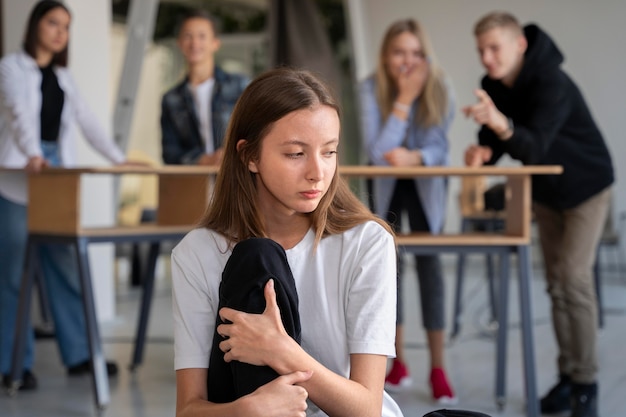 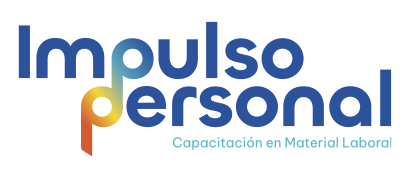 Vulneración de derechos fundamentales en el contexto laboral
Se entienden vulnerados o lesionados los derechos de quienes trabajan cuando la jefatura o quien representa a la empresa realiza actos o adopta medidas que limitan el pleno ejercicio de los derechos fundamentales de quien trabaja sin justificación suficiente, en forma arbitraria o desproporcionada, o sin respeto a su contenido esencial.
La vulneración de derechos fundamentales en el ámbito laboral puede generar una serie de riesgos psicosociales, como el estrés laboral, el acoso, la discriminación y el agotamiento emocional. Estos riesgos pueden tener un impacto negativo en la salud mental y emocional de los trabajadores. La prevención de la vulneración de derechos ayuda a minimizar estos riesgos y promueve un entorno laboral saludable.
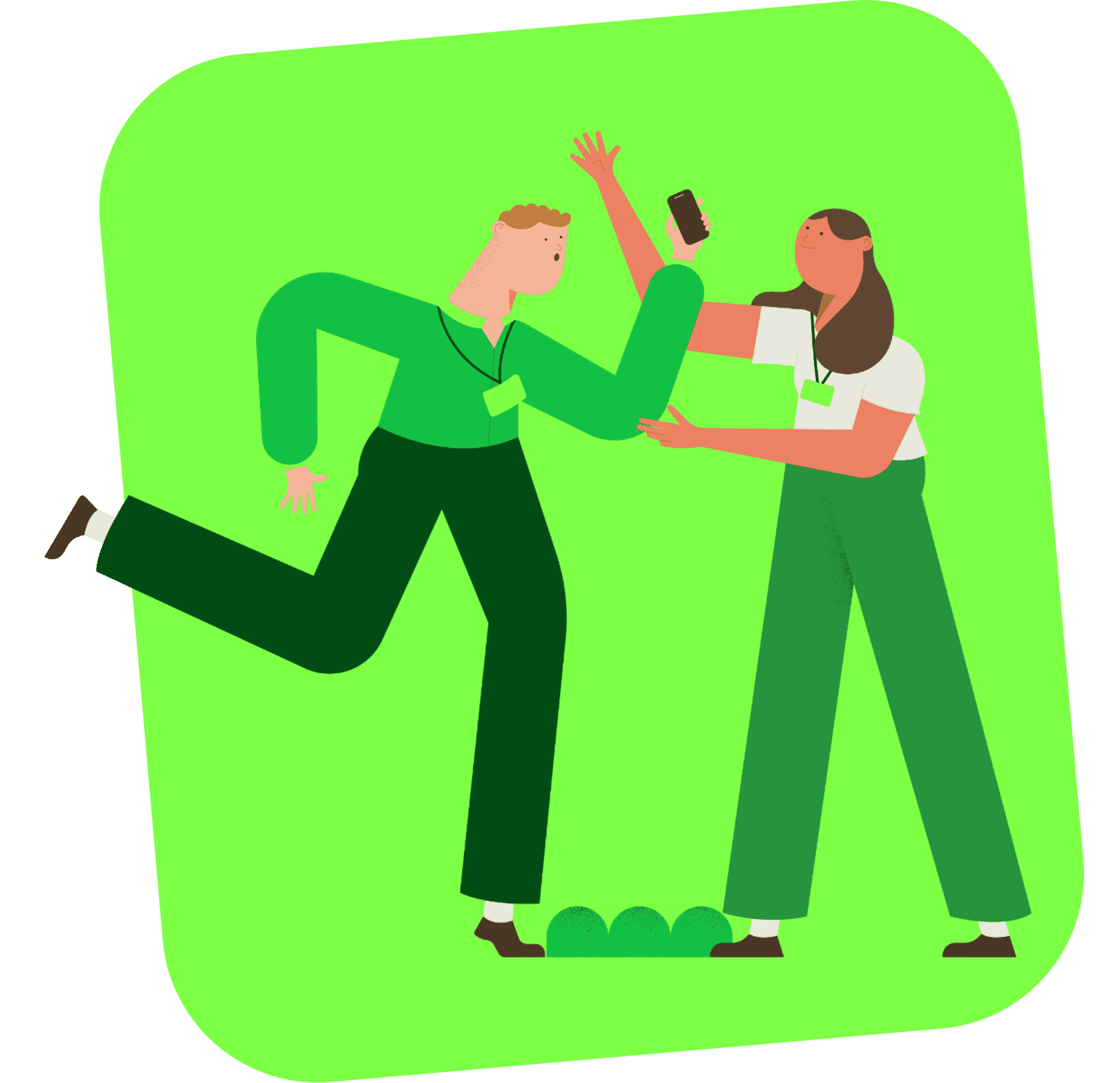 Consecuencias de la vulneración de derechos fundamentales en el ámbito laboral
Impacto en la salud mental y bienestar

La vulneración de derechos fundamentales puede generar estrés, ansiedad, depresión y otros problemas de salud mental y emocional en los trabajadores afectados. La falta de respeto, el trato injusto o discriminatorio, la imposición de condiciones laborales inadecuadas y otras formas de violación de derechos pueden tener un impacto significativo en el bienestar psicológico y físico de quienes trabajan.
Disminución del rendimiento y la productividad
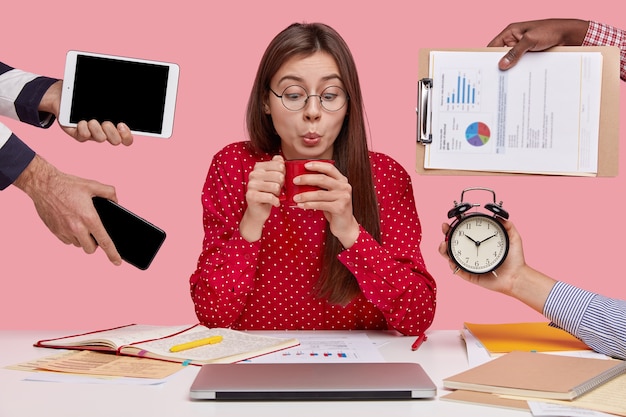 Cuando los derechos fundamentales son vulnerados, quienes trabajan pueden experimentar una disminución en su motivación y compromiso laboral. Esto puede resultar en una disminución del rendimiento y la productividad en el trabajo. Además, pueden sentirse desvalorizados y desmotivados para contribuir de manera activa al logro de los objetivos de la organización.
Disminución del rendimiento y la productividad
La violación continua de los derechos fundamentales puede llevar a cabo una alta rotación de personal. Los trabajadores que se sienten maltratados o explotados en el entorno laboral son más propensos a renunciar o buscar empleo en otras organizaciones que ofrecen un trato más justo y respetuoso. La rotación constante de personal puede generar una pérdida de talento y conocimiento en la organización, así como costos asociados con la contratación y capacitación de nuevos empleados.
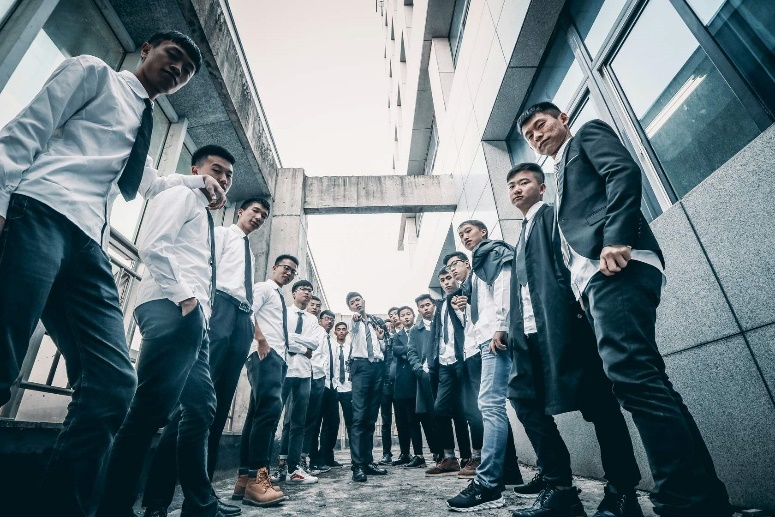 Vulneración de derechos fundamentales en el contexto laboral
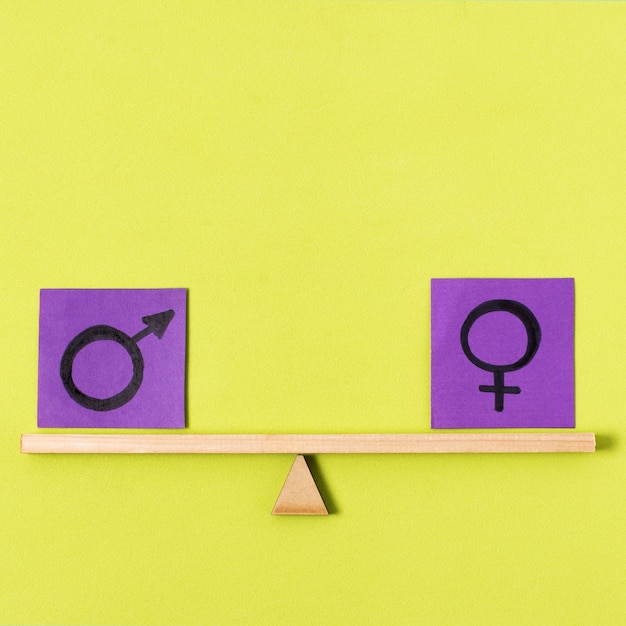 La OIT propone un plan de acción como instrumento para institucionalizar la integración de la perspectiva de género, con el fin de promover la igualdad de género. Es asimismo reflejo de que la igualdad es una cuestión presente en todos los objetivos estratégicos de la OIT. Además, el plan de acción incorpora cambios fundamentales en métodos y prácticas, prestando atención sistemática tanto a hombres como a mujeres. Ello se lleva a cabo por medio de lo siguiente:
mediante la consideración de la complejidad entre los diferenciales de género en la participación en el mercado de trabajo; la comprensión de las dificultades y oportunidades de las mujeres y de los hombres en relación con los conocimientos y habilidades, las condiciones de trabajo, la protección social, las responsabilidades familiares y la toma de decisiones económicas y políticas; y la revisión de las distintas implicaciones que suponen para las mujeres y para los hombres las soluciones propuestas.

Mecanismos para garantizar que las preocupaciones de género se incorporan en la planificación, programación, ejecución, control y evaluación de los programas y actividades de la OIT.
Vulneración de derechos fundamentales en el contexto laboral
En el Plan de Acción se afirma que la integración de la perspectiva de género es responsabilidad de todos los funcionarios de todos los niveles y en todas las áreas, y especialmente de la Dirección. He aquí los elementos principales del Plan de Acción:
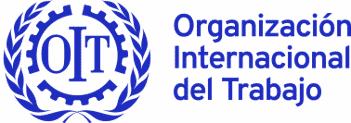 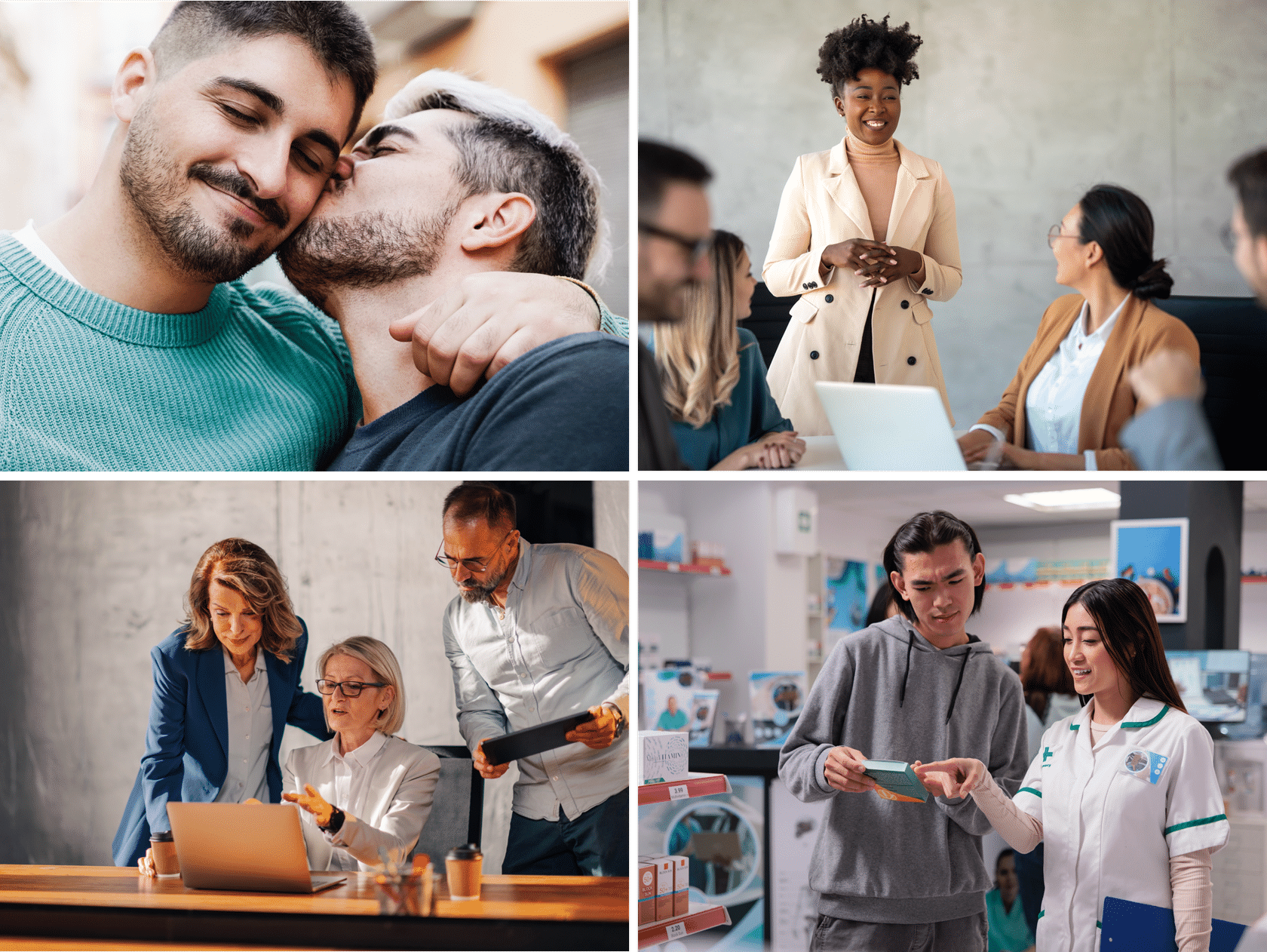 Elementos principales
Declaraciones políticas sobre la igualdad entre los géneros y la transversalización de la perspectiva de género.
Integración del género en la estructura de la Oficina Internacional del Trabajo.
Desarrollo de competencias de género por parte del personal de la OIT y los mandantes.
Integración de las cuestiones de género en la labor de la OIT.
Política de recursos humanos y de personal que tenga en cuenta las cuestiones de género.
Vulneración de derechos fundamentales en el contexto laboral
Lo que indican las investigaciones es que cuando se emplea masculino genérico es más probable que:

Se considere que en una determinada profesión predominan hombres.
Que se propongan candidatos masculinos para empleos y cargos políticos.
Que las mujeres tengan peor performance o no soliciten entrevista, si el anuncio del empleo está en masculino genérico.
En pruebas psicológicas, el masculino genérico en los cuestionarios afecta las respuestas de las mujeres, pudiendo distorsionar los resultados de las pruebas.
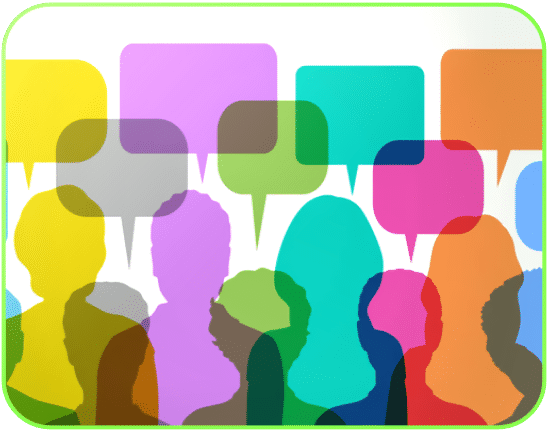 Vulneración de derechos fundamentales en el contexto laboral
Se hace necesario modificar el sexismo en el discurso, así como modificar el uso de estereotipos sexistas y de género que incidan en la subvaloración o estigmatización, incluyendo asimismo a personas no binarias.
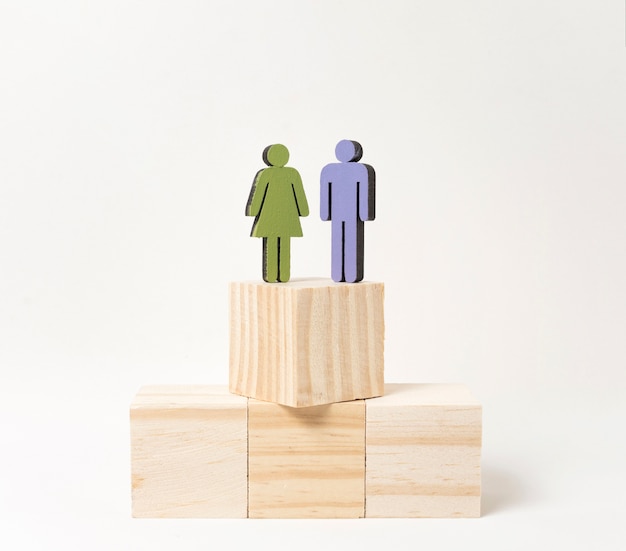 En ese sentido, es relevante el uso de pronombres y determinantes sin género (la diferencia entre la frase “los que no cumplan los requisitos” versus “quienes no cumplan los requisitos”) evitando asimismo “las/los” y “@”. Usar “(a)” después de una palabra; suena a una buena idea, pero no la respaldan los datos, no contrarresta el impacto excluyente del uso del masculino genérico por sí solo, lo que pone en manifiesto la importancia de recopilar datos, y de leer las investigaciones, antes de tomar decisiones en torno al manejo del lenguaje.
Utilizando de esta forma un lenguaje neutro (ej. Jóvenes chilenos versus juventud chilena, ciudadanos versus personas, directivos y funcionarios versus personas pertenecientes al estamento directivo y personas funcionarias).
Vulnerabilidades Adicionales de las Personas con Discapacidad
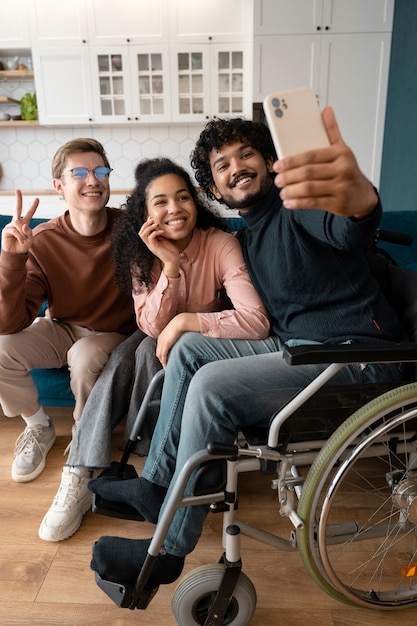 Las personas con discapacidad enfrentan una serie de desafíos adicionales en el ámbito laboral, lo que las hace más susceptibles al acoso:
Estereotipos y prejuicios: A menudo son objeto de estereotipos y prejuicios, lo que puede generar un ambiente laboral hostil y discriminatorio.
Dependencia de otros: Su dependencia de otros para realizar ciertas tareas puede hacerlos más vulnerables a abusos de poder.
Dificultades para denunciar: Pueden enfrentar barreras para denunciar el acoso debido a la comunicación, el miedo a represalias o la falta de conocimiento sobre sus derechos.
Adaptaciones razonables: La falta de adaptaciones razonables en el lugar de trabajo puede generar estrés y frustración, lo que puede ser utilizado por los acosadores para justificar un trato desigual.
Desafíos y Oportunidades
Si bien la Ley Karin ofrece un marco legal sólido para proteger a las personas con discapacidad, aún existen desafíos:

Concientización: Es necesario aumentar la conciencia sobre el acoso laboral dirigido a personas con discapacidad tanto entre los empleadores como entre las propias personas con discapacidad.
Protocolos específicos: Se deben desarrollar protocolos específicos para investigar y sancionar casos de acoso laboral que involucren a personas con discapacidad.
Accesibilidad: Los procedimientos de denuncia y los servicios de apoyo deben ser accesibles para las personas con discapacidad.
Oportunidades:
Inclusión laboral: La aplicación efectiva de la Ley Karin puede contribuir a crear entornos laborales más inclusivos y accesibles para las personas con discapacidad.
Liderazgo: Las organizaciones que demuestran un compromiso con la prevención del acoso laboral y la inclusión de las personas con discapacidad pueden convertirse en modelos a seguir.
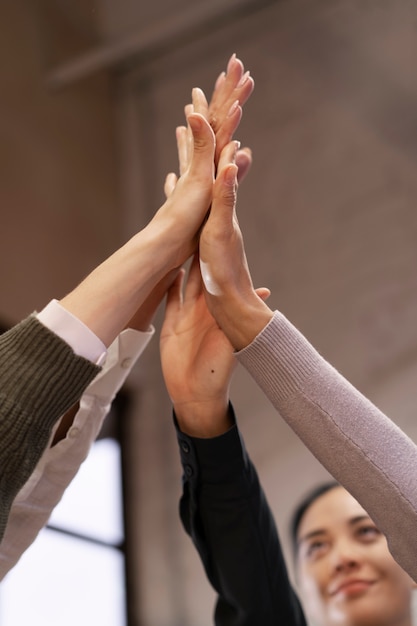 Características y Habilidades de un Investigador de Acoso Laboral
La Ley 21.643, conocida como Ley Karin, introduce importantes modificaciones al Código del Trabajo en Chile, estableciendo un marco legal más robusto para prevenir, investigar y sancionar el acoso laboral, sexual y la violencia en el trabajo.

Respecto a los investigadores de acoso laboral y sexual, la ley no establece un perfil específico o requisitos obligatorios. Sin embargo, a partir de los principios generales y objetivos de la norma, podemos inferir algunas características deseables en quienes se encarguen de llevar a cabo estas investigaciones
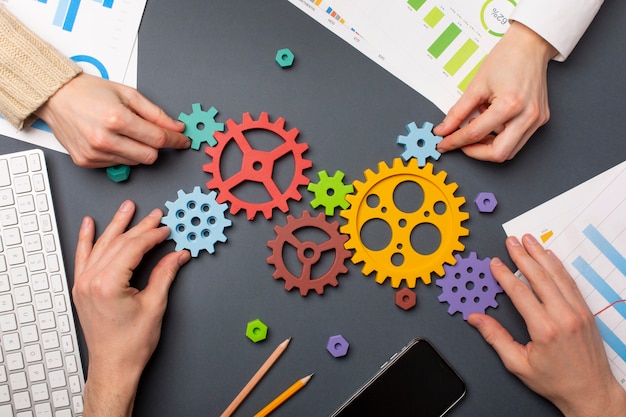 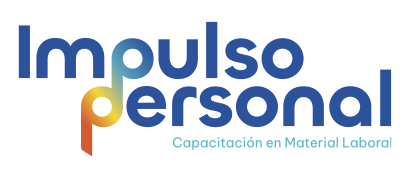 Características deseables de un Investigador de Acoso Laboral
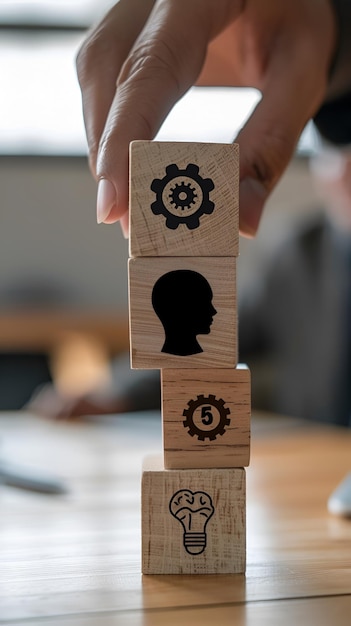 Imparcialidad: El investigador debe ser capaz de mantener una postura neutral y objetiva durante todo el proceso, evitando cualquier conflicto de intereses que pueda afectar la credibilidad de la investigación.
Confidencialidad: Debe garantizar la confidencialidad de la información obtenida durante la investigación, protegiendo la identidad de las partes involucradas.
Experiencia: Es recomendable que el investigador tenga experiencia en temas asociados con relaciones laborales, recursos humanos y, preferiblemente, en la investigación de denuncias de acoso.
Capacitación: Debe contar con capacitación específica en temas de acoso laboral y sexual, incluyendo aspectos legales, psicológicos y sociales.
Conocimiento de la ley: Un conocimiento profundo de la Ley 21.643 y de las normas laborales en general es esencial para llevar a cabo una investigación que cumpla con todos los requisitos legales.
Habilidades de comunicación: Debe poseer habilidades de comunicación efectiva para poder entrevistar a las partes involucradas, recopilar información relevante y transmitir los resultados de la investigación de manera clara y concisa.
Sensibilidad: Es importante que el investigador sea sensible a las necesidades de las víctimas de acoso, creando un ambiente seguro y confiable para que puedan expresar sus experiencias.
Responsabilidades de los Investigadores:
Iniciar y llevar a cabo investigaciones: Al recibir una denuncia, el investigador debe iniciar una investigación exhaustiva y oportuna.
Recopilar evidencia: Debe recopilar toda la evidencia relevante, incluyendo testimonios, documentos y otros elementos probatorios.
Evaluar la evidencia: Debe analizar la evidencia recopilada de manera objetiva y determinar si existe fundamento para las acusaciones.
Emitir un informe: Al finalizar la investigación, debe emitir un informe detallado que incluya las conclusiones y las recomendaciones correspondientes.
Mantener confidencialidad: Debe mantener la confidencialidad de toda la información obtenida durante el proceso de investigación.
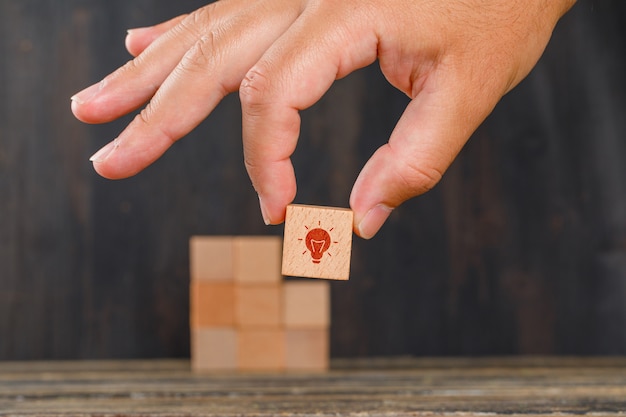 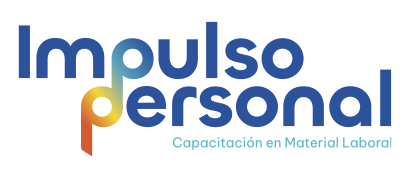 Resumen
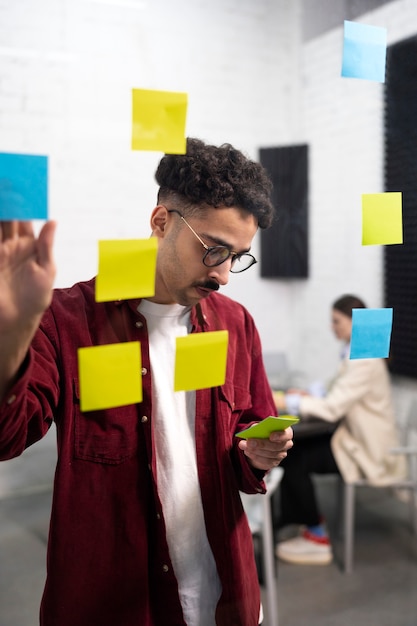 En resumen, aunque la Ley 21.643 no establece requisitos específicos para los investigadores de acoso laboral y sexual, sí establece un marco legal que exige que las investigaciones se lleven a cabo de manera imparcial, objetiva y confidencial. Los investigadores deben contar con las habilidades y conocimientos necesarios para garantizar que las investigaciones sean justas y efectivas.
Es importante destacar que la elección del investigador es una decisión clave para el éxito de la investigación y puede tener un impacto significativo en la credibilidad del proceso.
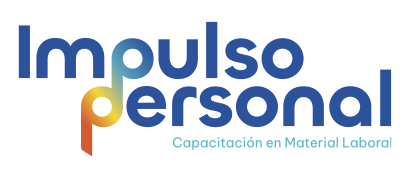 Habilidades Necesarias para Realizar una Entrevista por Acoso Laboral según la Ley 21.643
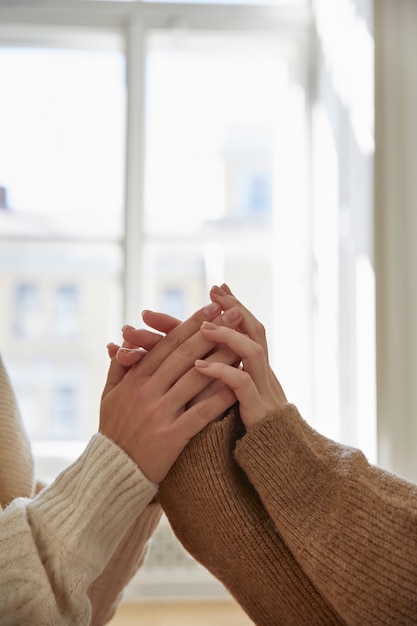 La Ley 21.643 en Chile ha establecido un marco legal sólido para abordar el acoso laboral, y realizar una entrevista efectiva en este contexto requiere de ciertas habilidades y conocimientos específicos. A continuación, te detallo algunas de las más importantes:
Habilidades Blandas
Empatía: La capacidad de ponerse en el lugar de la víctima y comprender sus sentimientos y experiencias es fundamental para crear un ambiente seguro y confiable.
Escucha activa: Prestar atención a lo que la víctima está diciendo, sin interrumpir y demostrando interés genuino en su relato.
Paciencia: Las entrevistas sobre acoso laboral pueden ser emocionalmente difíciles para la víctima. La paciencia y la calma son esenciales para permitir que la persona se exprese con claridad.
Neutralidad: Mantener una postura neutral y objetiva durante toda la entrevista es crucial para garantizar la credibilidad de la investigación.
Confidencialidad: Resguardar la identidad y la información proporcionada por la víctima es un aspecto esencial para protegerla de posibles represalias.
Habilidades Técnicas del investigador
Conocimiento de la Ley 21.643: Es indispensable conocer a fondo los términos, definiciones y procedimientos establecidos en la ley para garantizar que la investigación se realice de acuerdo con la normativa vigente.
Técnicas de entrevista: Dominar técnicas de entrevista abiertas y cerradas, así como preguntas directas e indirectas, permite obtener información relevante de manera eficiente.
Observación: Estar atento a los detalles no verbales, como el lenguaje corporal, el tono de voz y las expresiones faciales, puede proporcionar pistas importantes sobre la credibilidad del relato.
Documentación: Registrar de manera detallada y precisa toda la información obtenida durante la entrevista, incluyendo fechas, lugares, personas involucradas y declaraciones.
Análisis de la evidencia: Ser capaz de evaluar la consistencia y la credibilidad de la evidencia recopilada, tanto testimonial como documental.
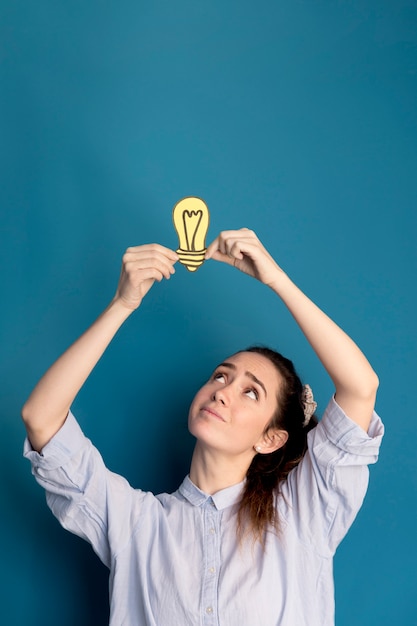 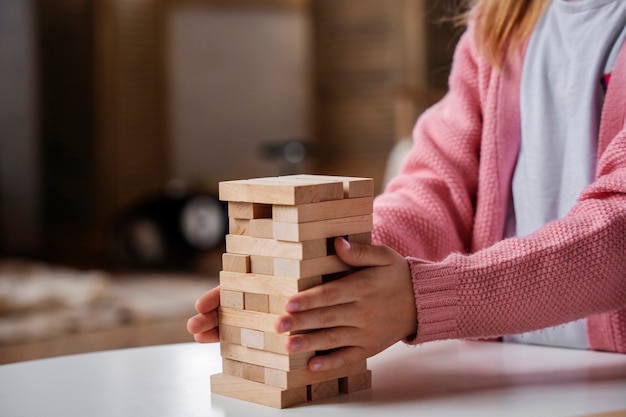 Otras Consideraciones Importantes
Capacitación: Es recomendable que la persona encargada de realizar las entrevistas reciba capacitación específica en investigación de casos de acoso laboral, incluyendo aspectos legales, psicológicos y sociales.
Protocolo: Seguir un protocolo de investigación claro y establecido, que incluya los pasos a seguir desde la denuncia inicial hasta la elaboración del informe final.
Apoyo psicológico: Si es necesario, ofrecer a la víctima acceso a servicios de apoyo psicológico para ayudarla a enfrentar las consecuencias del acoso.
En resumen, realizar una entrevista por acoso laboral requiere una combinación de habilidades blandas y técnicas, así como un profundo conocimiento de la legislación vigente. El objetivo principal es crear un ambiente seguro y confiable para la víctima, recopilar toda la evidencia necesaria y llevar a cabo una investigación imparcial y objetiva.
¿Qué se espera de la persona a cargo de investigar?
Convocar a declarar a todas las personas involucradas, garantizando que se registre el procedimiento y se brinde un trato digno e imparcial.

Seguir el procedimiento interno de la empresa y cualquier normativa vigente que sea relevante.


Realizar la investigación conforme a las pautas establecidas en el reglamento, asegurando imparcialidad, objetividad, diligencia y una perspectiva de género.

Mantener la confidencialidad de la información obtenida durante la investigación, salvo en caso de requerimiento judicial.


Cumplir con los plazos establecidos.
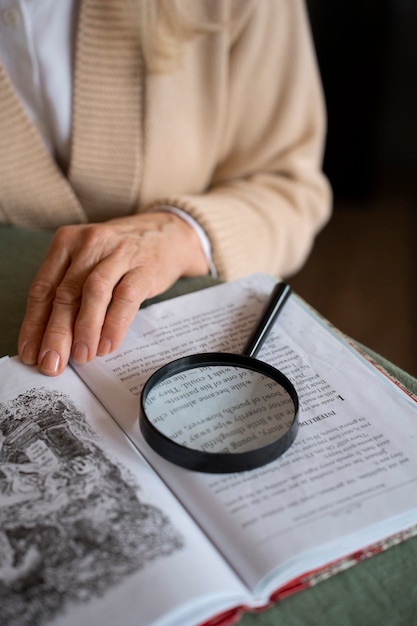 1- Convocar a declarar a todas las personas involucradas.
Cómo Preparar una Entrevista sobre Acoso Laboral
Preparar una entrevista sobre acoso laboral requiere una gran sensibilidad y planificación. A continuación, te detallo algunos aspectos clave sobre cómo abordar cada uno de los puntos:
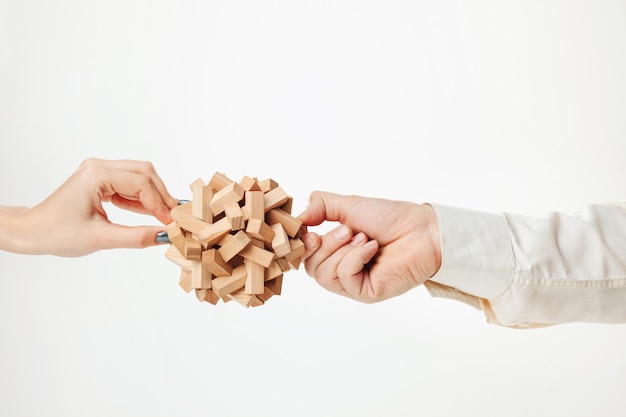 Establecer un ambiente seguro y confidencial:

Lugar: Escoge un lugar tranquilo, privado y libre de interrupciones donde la víctima se sienta cómoda y segura de hablar.

Confidencialidad: Asegúrale a la víctima que su información será tratada de manera confidencial y que solo las personas involucradas en la investigación tendrán acceso a ella.
1- Convocar a declarar a todas las personas involucradas.
2.       Definir los objetivos de la entrevista:
Recopilar información: Obtener una descripción detallada de los hechos ocurridos, incluyendo fechas, lugares, personas involucradas y las acciones específicas que constituyen el acoso.
Identificar el impacto: Comprender el impacto emocional y psicológico que el acoso ha tenido en la víctima.
Identificar patrones: Buscar patrones en los incidentes de acoso para establecer una línea de tiempo y determinar la frecuencia y gravedad de los hechos.

Elaborar un guión de preguntas:
Preguntas abiertas: Permiten a la víctima expresar sus sentimientos y experiencias con sus propias palabras (ej: ¿Cómo te hizo sentir esa situación?).
Preguntas cerradas: Ayudan a obtener información específica y a clarificar detalles (ej: ¿Cuándo ocurrió el primer incidente?).
Preguntas sobre el impacto: Explora cómo el acoso ha afectado la vida personal y laboral de la víctima (ej: ¿Cómo ha cambiado tu vida desde que comenzaron los incidentes?).
Preguntas sobre testigos: Averigua si hay testigos y si están dispuestos a declarar.
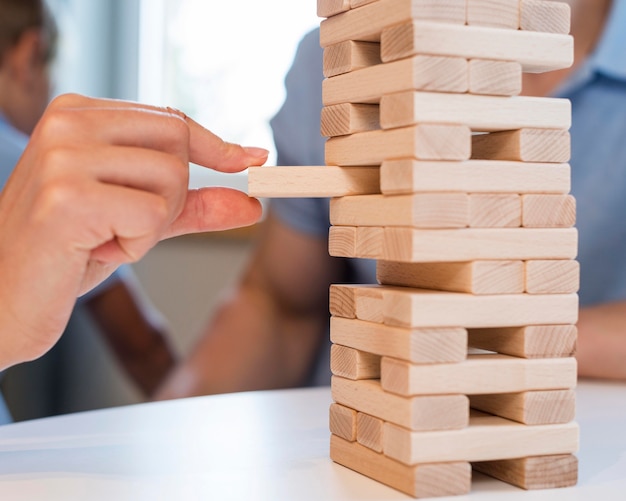 1- Convocar a declarar a todas las personas involucradas.
Preguntas a Evitar

Preguntas que culpen a la víctima: Evita preguntas que sugieran que la víctima es responsable del acoso.
Preguntas demasiado detalladas: No presiones a la víctima a recordar detalles que puedan ser traumáticos.
Preguntas sobre su vida privada: A menos que sea estrictamente relevante para el caso, evita indagar en aspectos personales de la víctima.

Abordando las Posibles Resistencias de la Víctima

Validar sus sentimientos: Reconoce y valida las emociones de la víctima, como miedo, vergüenza o culpa.
Crear un ambiente de confianza: Demuestra empatía y comprensión hacia su situación.
Asegurarle que no está sola: Informa sobre los recursos disponibles para ella y que no está sola en esta situación.
Ser paciente: Algunas víctimas pueden necesitar tiempo para abrirse y hablar sobre lo ocurrido.
Respetar sus límites: Si la víctima se muestra reticente a responder alguna pregunta, respeta su decisión y no insistas.
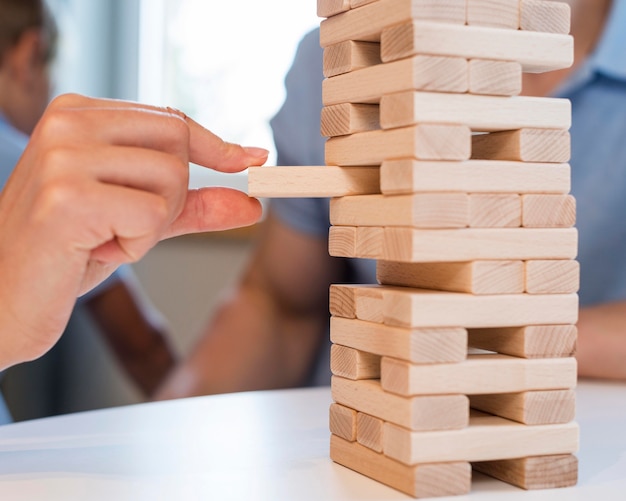 1- Convocar a declarar a todas las personas involucradas.
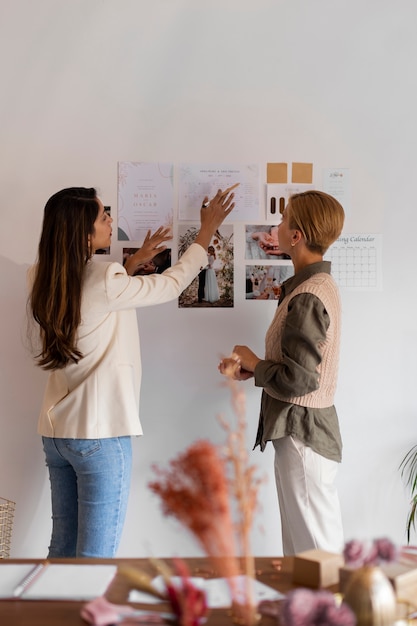 Manejando las Posibles Represalias
Uno de los mayores temores de las víctimas de acoso laboral es sufrir represalias luego de denunciar. Para mitigar este riesgo, es crucial implementar las siguientes medidas:
Confidencialidad: Garantizar la confidencialidad de la identidad de la víctima y de los testigos es fundamental.
Medidas cautelares: Implementar medidas cautelares inmediatas para proteger a la víctima, como cambiar de puesto de trabajo, modificar horarios o asignar un escolta.
Comunicación transparente: Mantener a la víctima informada sobre el proceso de investigación y las medidas que se están tomando para protegerla.
Canales de denuncia anónimos: Ofrecer canales anónimos para que los empleados puedan denunciar actos de acoso sin temor a represalias.
Políticas claras: Contar con políticas claras y conocidas por todos los empleados sobre las consecuencias de las represalias, incluyendo sanciones disciplinarias.
Apoyo psicológico: Ofrecer a la víctima acceso a servicios de apoyo psicológico para ayudarla a enfrentar las consecuencias del acoso y las posibles represalias.
1- Convocar a declarar a todas las personas involucradas.
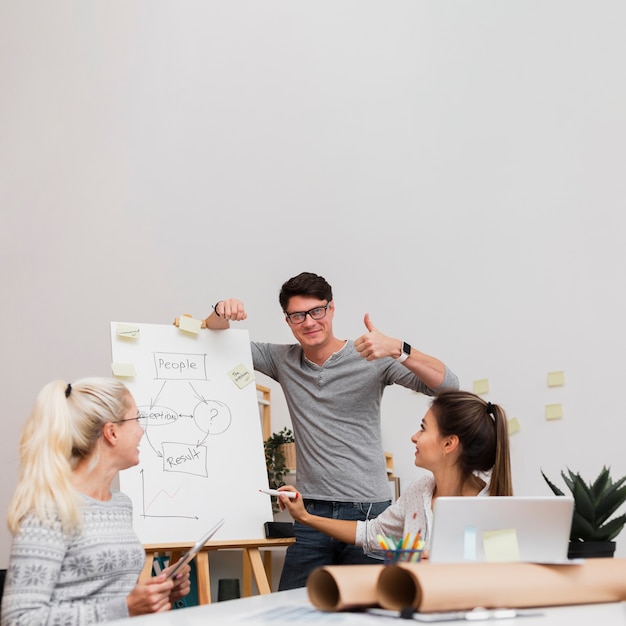 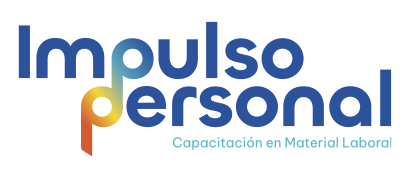 Trabajando con Testigos
Los testigos son fundamentales en los casos de acoso laboral, ya que sus testimonios pueden corroborar la versión de la víctima. Sin embargo, es importante abordar su participación con cuidado:
Confidencialidad: Asegurar a los testigos que su identidad también será protegida.
Seguridad: Informar a los testigos sobre las posibles represalias y ofrecerles las mismas protecciones que a la víctima.
Entrevistas individuales: Realizar entrevistas individuales con cada testigo para evitar que se influyan mutuamente.
Documentación detallada: Documentar cuidadosamente los testimonios de los testigos, incluyendo fechas, lugares, personas involucradas y detalles de los hechos observados.
Veracidad: Evaluar la credibilidad de los testimonios, comparándolos con otros elementos de prueba y buscando posibles inconsistencias.
Protección legal: Informar a los testigos sobre sus derechos legales y las posibles consecuencias de mentir o falsear un testimonio
Protocolo interno de prevención del acoso laboral
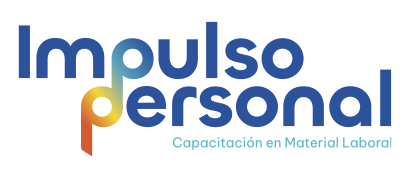 El protocolo de prevención debe incluir:


Identificación de Peligros y Evaluación de Riesgos: Abordar el acoso laboral, sexual y la violencia en el trabajo con un enfoque inclusivo y de género.

Medidas de Prevención y Control: Establecer objetivos medibles para evaluar la eficacia y mejorar continuamente las acciones preventivas.

Capacitación e Información: Educar a los empleados sobre los riesgos, las medidas de prevención y sus derechos y responsabilidades.

Protección de la Salud y Seguridad: Implementar acciones específicas según la naturaleza de los servicios para proteger la vida y salud de los trabajadores frente al acoso y la violencia.

Resguardo de la Privacidad: Asegurar la privacidad de los involucrados en investigaciones de acoso y establecer medidas frente a denuncias inconsistentes, además de mecanismos de educación y protección para los trabajadores independientemente del resultado de la investigación.
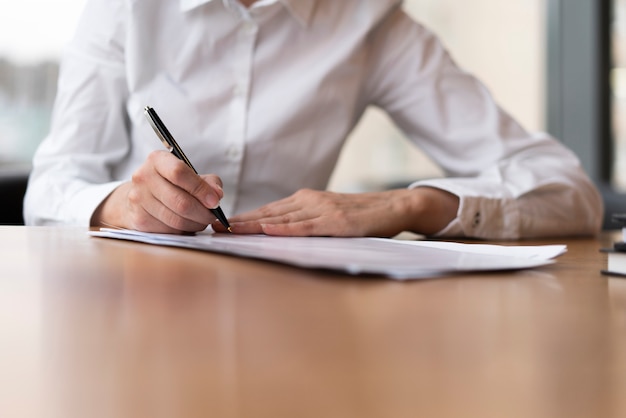 27
Investigación Ley Karin
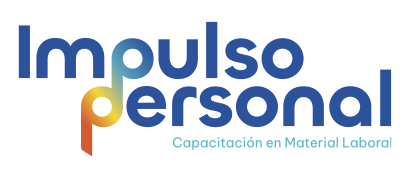 La Ley N°21.643 (Ley Karin) refiere que los procedimientos de investigación deberán sujetarse a los principios de confidencialidad, imparcialidad, celeridad y perspectiva de género. Estos principios son fundamentales para abordar las particularidades y las dinámicas de poder involucradas en los casos de acoso, asegurando que las víctimas reciban un trato justo y respetuoso.

Refiere la citada ley que, cuando estas investigaciones se realicen por el empleador, este deberá designar preferentemente a un trabajador o trabajadora que cuente con formación en materias de acoso, género o derechos fundamentales.
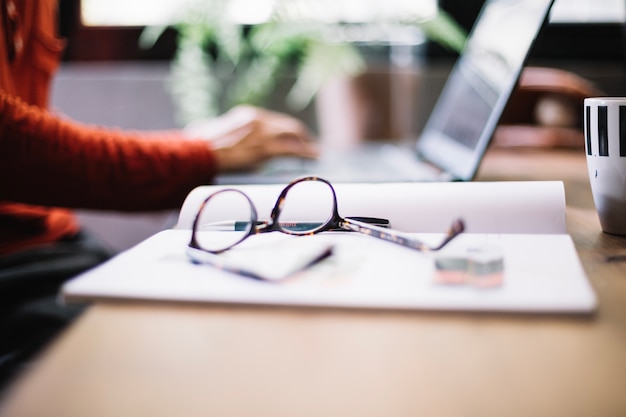 Realizar la investigación conforme a las pautas establecidas en el reglamento, asegurando imparcialidad, objetividad, y una perspectiva de género.
Principio de Confidencialidad
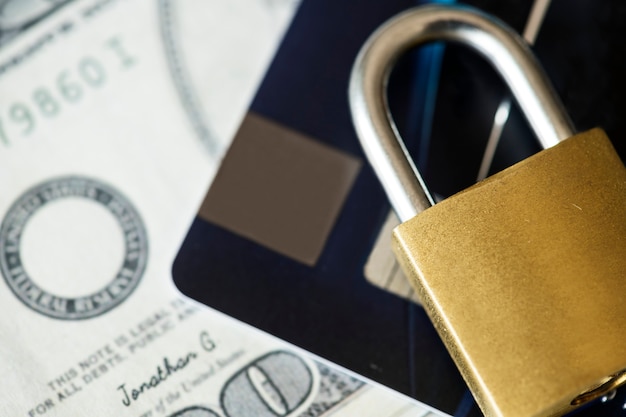 La confidencialidad protege la privacidad de las partes involucradas, fomentando un ambiente de confianza que anima a las víctimas a denunciar sin miedo a represalias
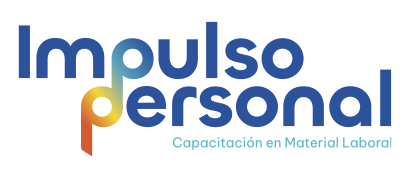 Principio de Imparcialidad
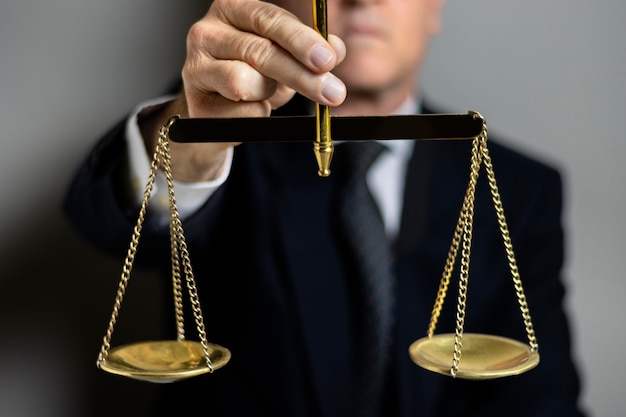 La imparcialidad asegura que todas las partes sean tratadas de manera justa y que el proceso no esté influenciado por prejuicios o relaciones de poder dentro de la organización.
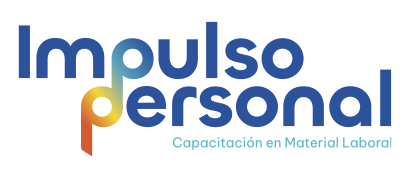 Principio de Celeridad
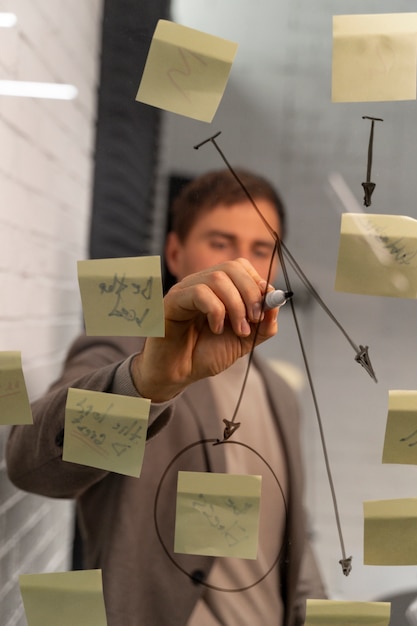 La celeridad, por otro lado, es vital para evitar la revictimización de la persona afectada y para resolver el conflicto de manera eficiente, reduciendo el impacto negativo en el ambiente laboral.
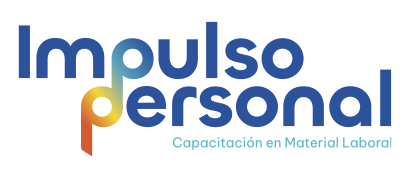 Principio de Perspectiva de Género
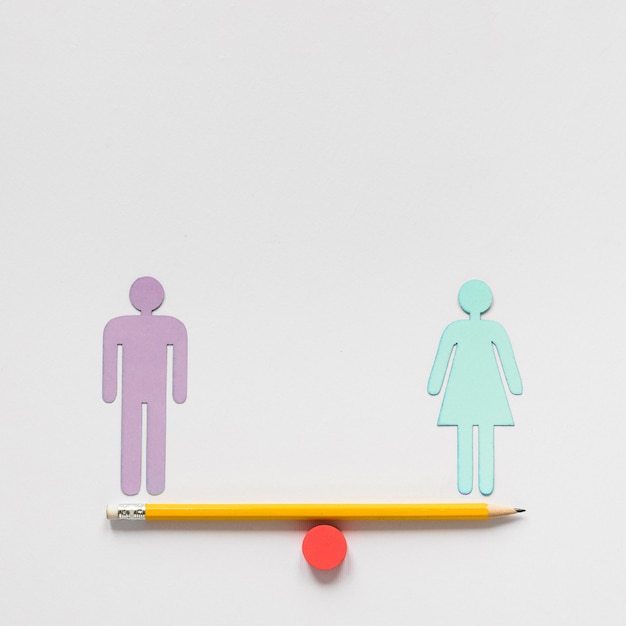 La perspectiva de género en estos procesos es esencial porque reconoce las desigualdades estructurales y las diferencias de poder entre los géneros que pueden influir en la ocurrencia y la percepción del acoso. El acoso laboral y sexual a menudo se basa en dinámicas de género, donde las mujeres y personas parte de grupos de minorías son más susceptibles a ser víctimas debido a su posición de menor poder relativo en muchas organizaciones. Un enfoque que considere estas dinámicas permite una comprensión más profunda de los incidentes y ayuda a evitar interpretaciones y decisiones sesgadas.
EJ: División del trabajo no remunerado y el cuidado de niños, niñas y adolecentes u otras personas que necesitan cuidados dentro de la familia.
Plazos de investigación
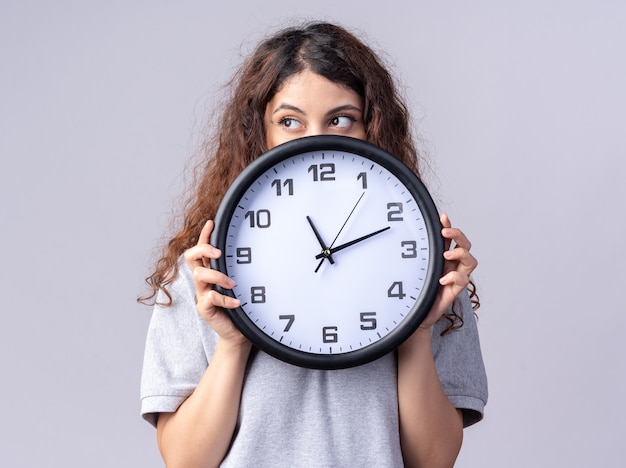 Se dispone de 30 días a partir de la presentación de la denuncia o desde la fecha en que el empleador la envíe a la Dirección del Trabajo. En caso de derivación, la Dirección del Trabajo deberá emitir un certificado de recepción para el cómputo del plazo.

El empleador, dentro de los 2 días siguientes a la finalización de la investigación interna, enviará el informe y sus conclusiones de manera electrónica a la Dirección del Trabajo.

La Dirección del Trabajo contará con un plazo de 30 días para emitir su pronunciamiento, el cual será comunicado al empleador, así como a la persona afectada, la denunciante y la denunciada.
Medidas de mitigación
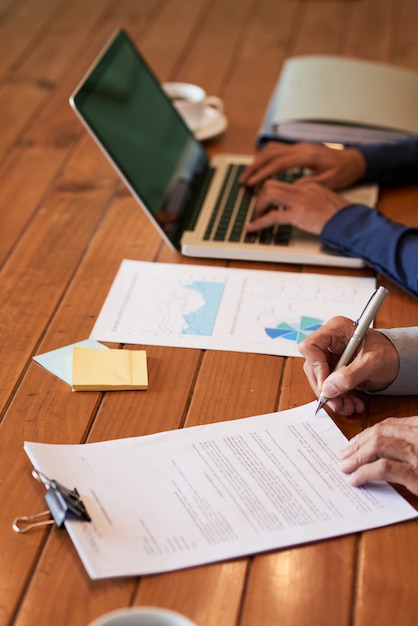 - Políticas y procedimientos
- Capacitaciones y plan de difusión de información 
- Liderazgo comprometido 
- Investigación confidencial, imparcial y con perspectiva de género descrita en el respectivo procedimiento 
- Determinación clara de las sanciones
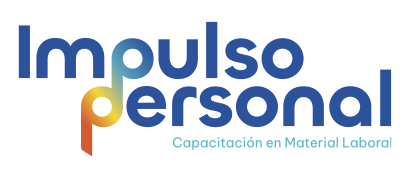 Medidas correctivas
Las medidas correctivas que implemente el empleador buscarán prevenir y controlar los riesgos identificados en los hechos que dieron origen a la denuncia, garantizando que no se repitan. Se evaluará la eficacia de estas medidas y las mejoras que se puedan incorporar al protocolo de prevención del acoso sexual, laboral y violencia en el trabajo. Esto incluirá acciones como reforzar la información y la capacitación en el lugar de trabajo, así como reiterar la disponibilidad de los canales de denuncia, entre otros.
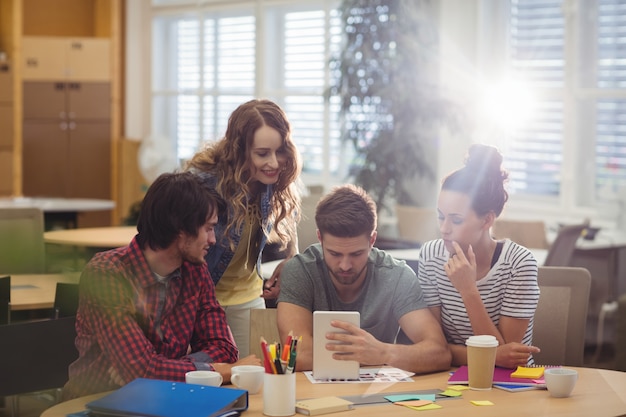 Sanciones
Una vez que el empleador reciba el pronunciamiento de la Dirección del Trabajo, deberá implementar las medidas o sanciones correspondientes en un plazo de 15 días corridos, informando tanto a la persona denunciante como a la denunciada.
Si la Dirección del Trabajo indica que la falta es grave puede solicitar la desvinculación inmediata del trabajador.
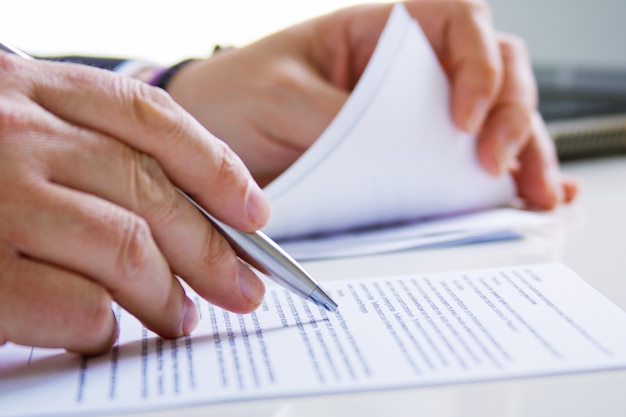 Sugerencias para elaborar una entrevista
Al realizar una entrevista en un caso de acoso laboral, es fundamental combinar preguntas abiertas y cerradas para obtener una visión completa de lo ocurrido. Las preguntas abiertas permiten a la víctima expresar sus sentimientos y experiencias con mayor detalle, mientras que las cerradas ayudan a obtener información específica y a clarificar hechos.
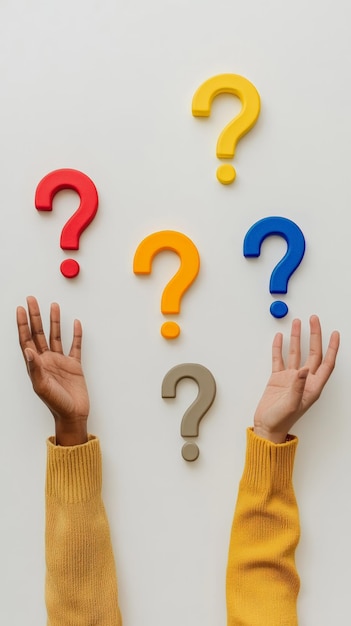 Preguntas Abiertas (para fomentar la narrativa de la víctima):
Sobre los incidentes: 
¿Puedes describirme en detalle lo que sucedió la primera vez que te sentiste acosada/o?
¿Qué tipo de comentarios o acciones te hacían sentir incómoda/o?
¿Cómo te ha afectado este acoso en tu trabajo diario?
¿Hay alguna situación en particular que te haya marcado más?
Sugerencias para elaborar una entrevista
Sobre el impacto: 
¿Cómo te ha hecho sentir este acoso emocionalmente?
¿Ha afectado este acoso tu salud física o mental?
¿Cómo ha cambiado tu vida personal desde que comenzaron los incidentes?
¿Has notado algún cambio en tu desempeño laboral debido al acoso?
Sobre los testigos: 
¿Hay alguien más que haya presenciado estos incidentes?
¿Has hablado con alguien sobre lo que estaba sucediendo?
Sobre las consecuencias: 
¿Qué esperas que suceda como resultado de esta entrevista?
¿Qué medidas te gustaría que se tomaran para solucionar esta situación?
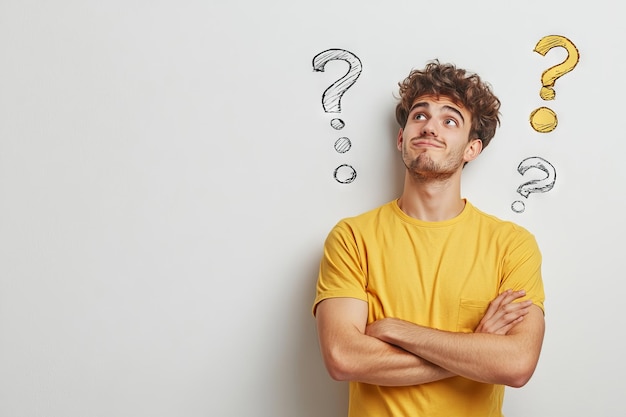 Sugerencias para elaborar una entrevista
Preguntas Cerradas (para obtener información específica):
Sobre los hechos: 
¿Cuándo ocurrió el primer incidente?
¿Dónde tuvo lugar?
¿Quién estaba presente?
¿Qué palabras exactas usó la persona que te acosó?
Sobre la frecuencia: 
¿Con qué frecuencia ocurrían estos incidentes?
¿Se producían en un lugar específico o en diferentes lugares?
Sobre las consecuencias: 
¿Has presentado alguna queja formal por estos hechos?
¿Has buscado ayuda psicológica o médica debido al acoso?
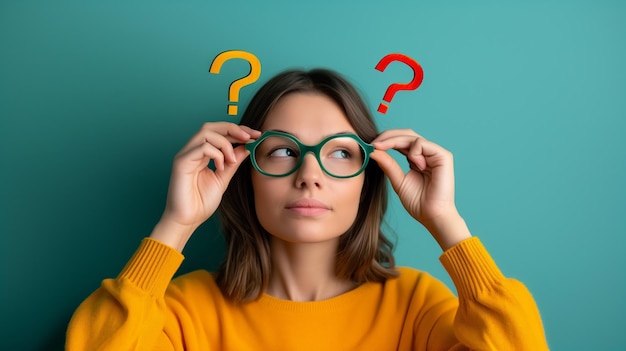 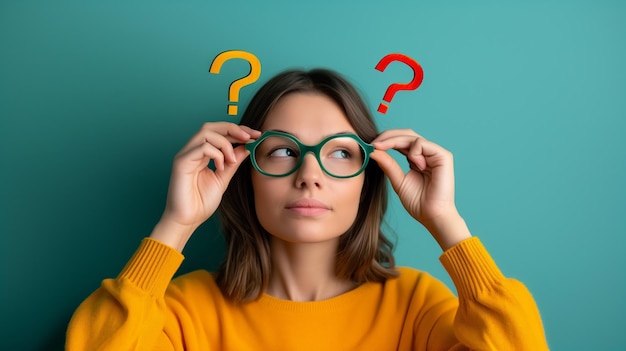 Sugerencias para elaborar una entrevista
Ejemplo de secuencia de preguntas:
Pregunta abierta: ¿Puedes describirme en detalle lo que sucedió la primera vez que te sentiste acosada/o?
Pregunta cerrada: ¿Cuándo ocurrió este incidente?
Pregunta abierta: ¿Cómo te hizo sentir esta situación?
Pregunta cerrada: ¿Has hablado con alguien sobre lo que estaba sucediendo?
Consideraciones Adicionales:
Adapta las preguntas al caso: Las preguntas deben adaptarse a las circunstancias específicas de cada caso.
Crea un ambiente seguro: Asegúrate de que la víctima se sienta cómoda y segura al responder las preguntas.
Escucha activa: Presta atención a lo que la víctima dice y evita interrumpirla.
Valida sus sentimientos: Reconoce y valida las emociones de la víctima.
Documenta todo: Toma notas detalladas de la entrevista y conserva cualquier evidencia física o documental.
Sugerencias para elaborar una entrevista
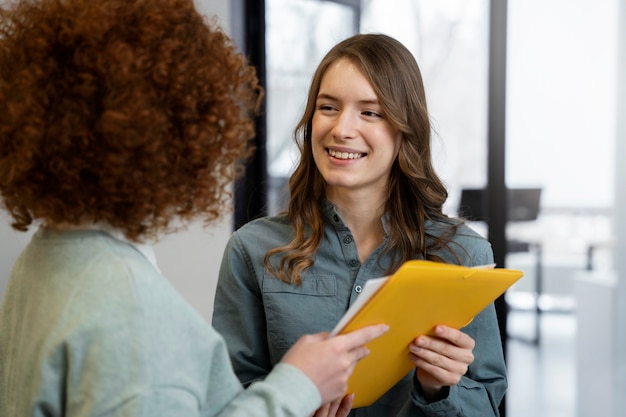 Al realizar estas entrevistas, es fundamental tener presente los principios de la Ley 21.643, que busca proteger a las víctimas de acoso laboral y garantizar un ambiente de trabajo seguro y libre de violencia.
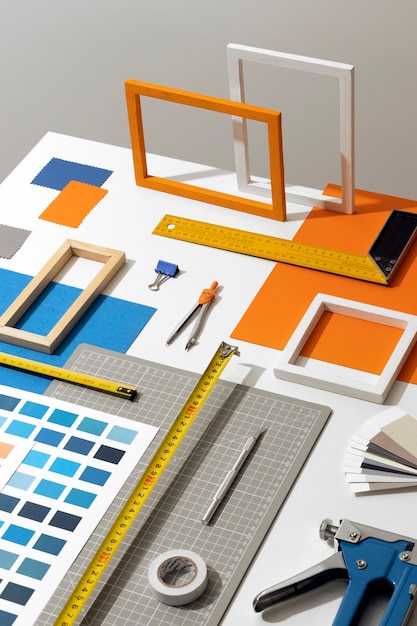 Material Complementario